INFORMACJA Z DZIAŁALNOŚCI 
CENTRUM SPORTU I REKREACJI
„OLENDER” sp. z o.o. 
W WIELKIEJ NIESZAWCE
ZA OKRES OD 01.01.2020 DO 31.12.2020 r.
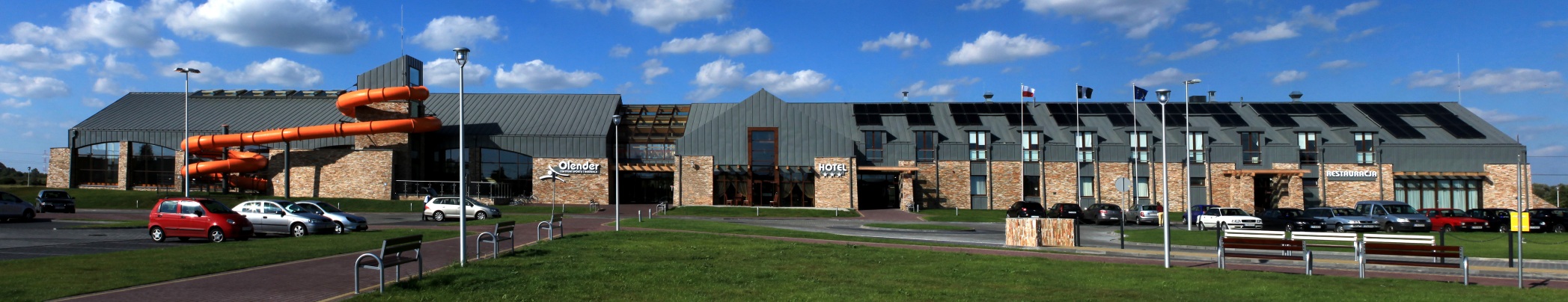 www.olender.info
Władze Spółki

W roku 2020 Zarząd spółki reprezentował Piotr Ratke – Prezes Zarządu

Rada Nadzorcza:

Grażyna Jasińska – Przewodnicząca Rady Nadzorczej (do 30.06.2020 r.)
Bronisław Krywionek – Członek Rady Nadzorczej (do 30.06.2020 r.), a następnie Przewodniczący Rady Nadzorczej (od 01.07.2020 r.)
Natalia Chełminiak – Członek Rady Nadzorczej (do 11.09.2020 r.)
Jagoda Małgorzata Brończyk – Członek Rady Nadzorczej (od 01.07.2020 r.)
Klaudia Jędrzejewska – Członek Rady Nadzorczej (od 11.09.2020 r.)
Centrum Sportu i Rekreacji OLENDER Sp. z o.o. w Wielkiej Nieszawce, ul. Toruńska 34/40, www.olender.info
Sprzedaż
Źródła przychodów Spółki:

 sprzedaż usług hotelarsko-gastronomicznych,
 
 sprzedaż usług sportowo-rekreacyjnych W oparciu o 	kompleks basenów ze Strefą saun, siłowni, SPA, fitness, kręgielni I strzelnicy,
 
 Sprzedaż usług związanych z 	dzierżawą pomieszczeń i miejsc reklamowych.
Centrum Sportu i Rekreacji OLENDER Sp. z o.o. w Wielkiej Nieszawce, ul. Toruńska 34/40, www.olender.info
Sprzedaż brutto w 2020 r.
Centrum Sportu i Rekreacji OLENDER Sp. z o.o. w Wielkiej Nieszawce, ul. Toruńska 34/40, www.olender.info
Centrum Sportu i Rekreacji OLENDER Sp. z o.o. w Wielkiej Nieszawce, ul. Toruńska 34/40, www.olender.info
Centrum Sportu i Rekreacji OLENDER Sp. z o.o. w Wielkiej Nieszawce, ul. Toruńska 34/40, www.olender.info
Dynamika sprzedaży poszczególnych działów w 2020 r.
Centrum Sportu i Rekreacji OLENDER Sp. z o.o. w Wielkiej Nieszawce, ul. Toruńska 34/40, www.olender.info
Centrum Sportu i Rekreacji OLENDER Sp. z o.o. w Wielkiej Nieszawce, ul. Toruńska 34/40, www.olender.info
Dynamika obłożenia Aquaparku w 2020 i 2019 r.
Centrum Sportu i Rekreacji OLENDER Sp. z o.o. w Wielkiej Nieszawce, ul. Toruńska 34/40, www.olender.info
Centrum Sportu i Rekreacji OLENDER Sp. z o.o. w Wielkiej Nieszawce, ul. Toruńska 34/40, www.olender.info
Centrum Sportu i Rekreacji OLENDER Sp. z o.o. w Wielkiej Nieszawce, ul. Toruńska 34/40, www.olender.info
Wybrane modernizacje w obiekcie w r.2020 – wykorzystanie przerw spowodowanych Lockdownem
Instalacja dwustanowiskowej ładowarki dla aut elektrycznych
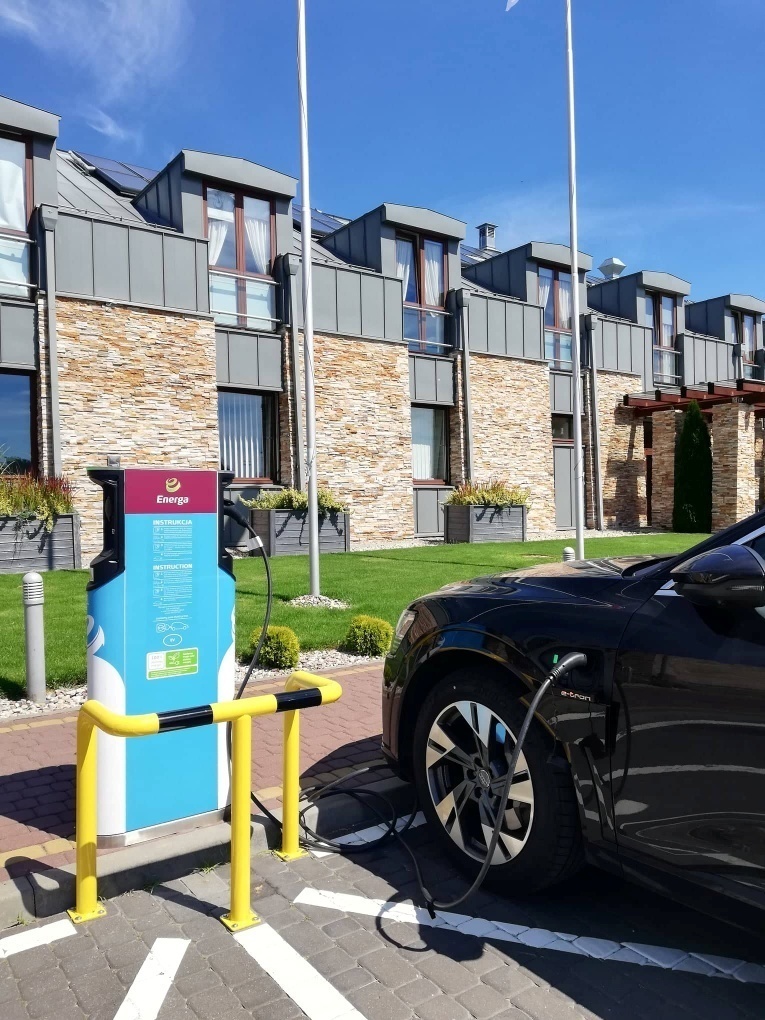 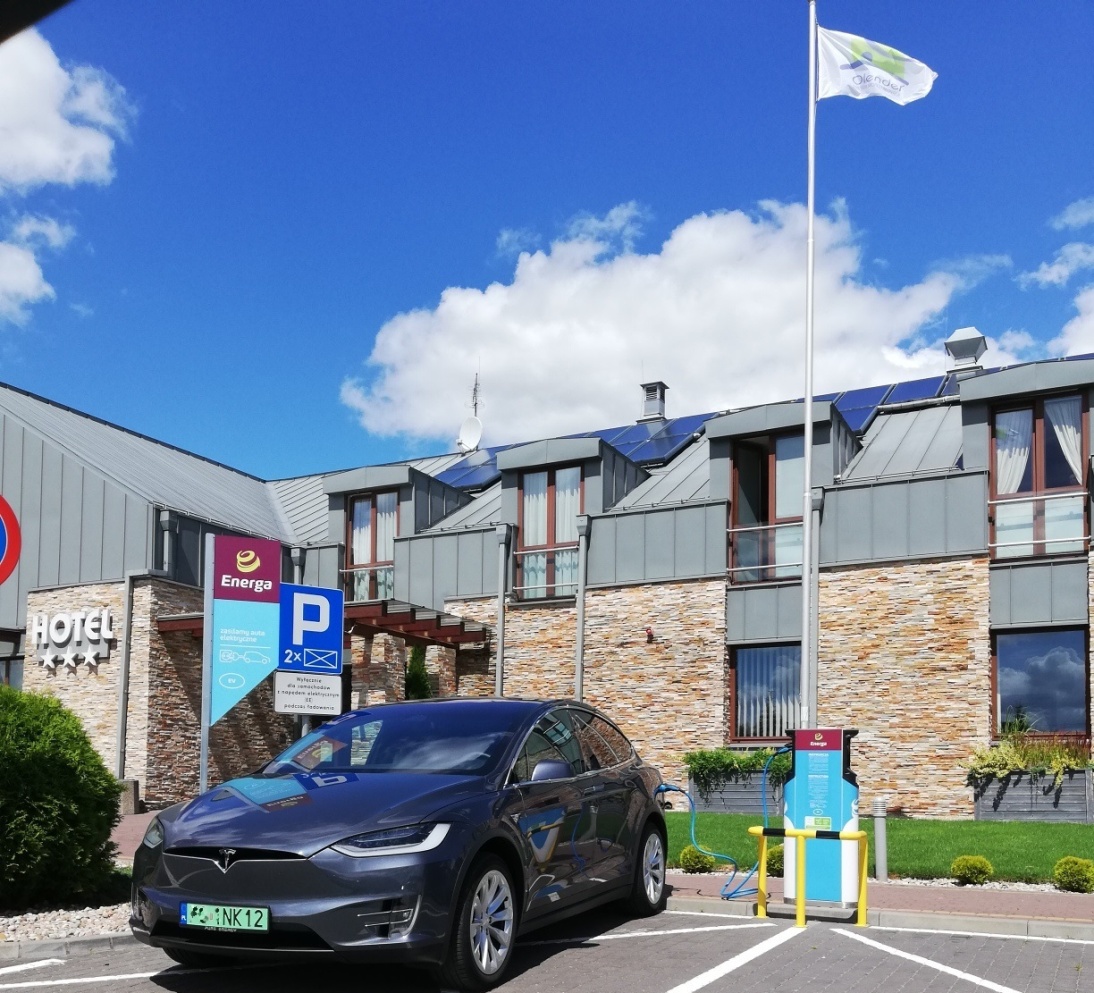 Centrum Sportu i Rekreacji OLENDER Sp. z o.o. w Wielkiej Nieszawce, ul. Toruńska 34/40, www.olender.info
Wybrane modernizacje w obiekcie w r.2020 – wykorzystanie przerw spowodowanych Lockdownem
Odnowienie rury zjeżdzalni
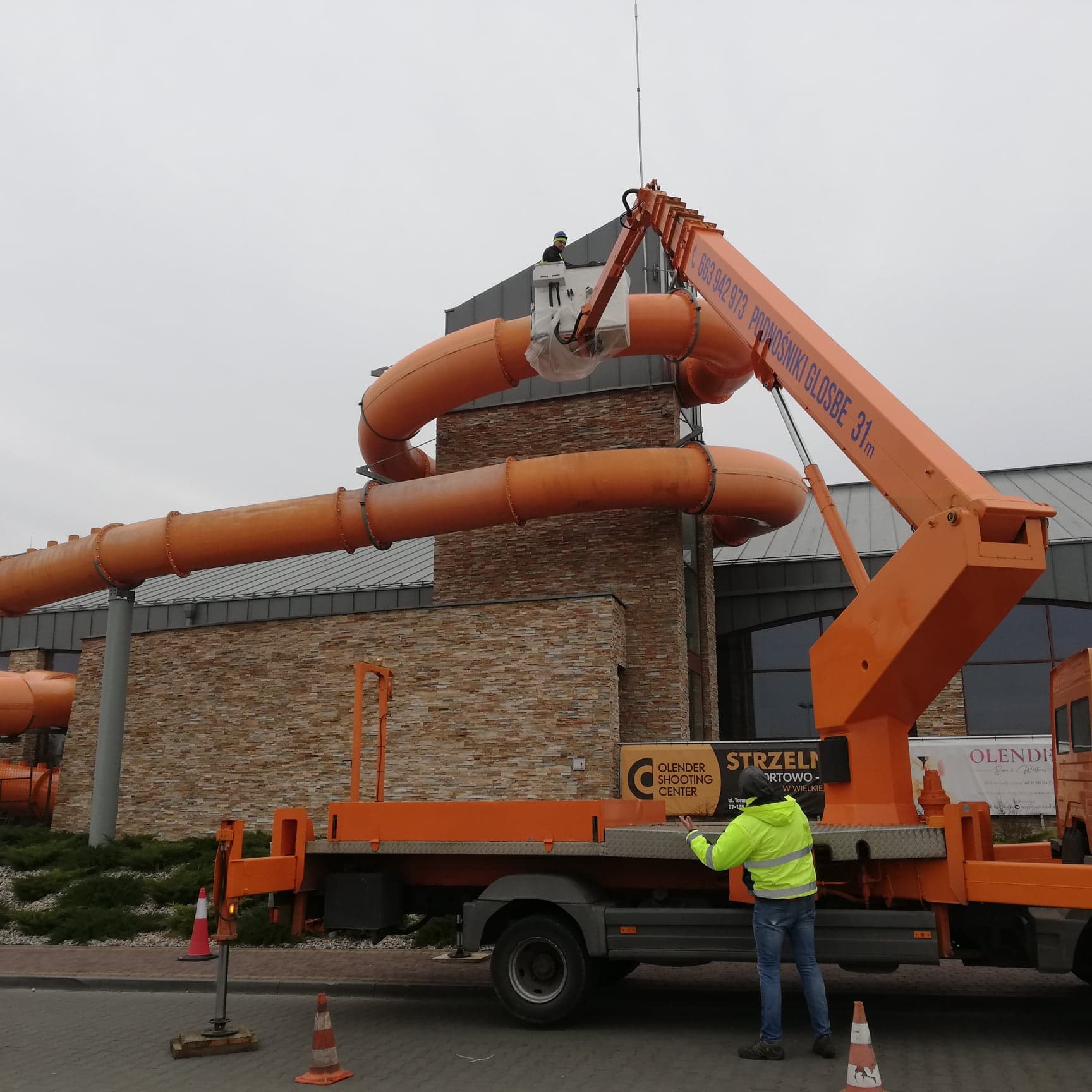 Centrum Sportu i Rekreacji OLENDER Sp. z o.o. w Wielkiej Nieszawce, ul. Toruńska 34/40, www.olender.info
Wybrane modernizacje w obiekcie w r.2020 – wykorzystanie przerw spowodowanych Lockdownem
Przekształcenie baru nad basenem w klimatyzowaną bawialnię „Olender Kids Club”
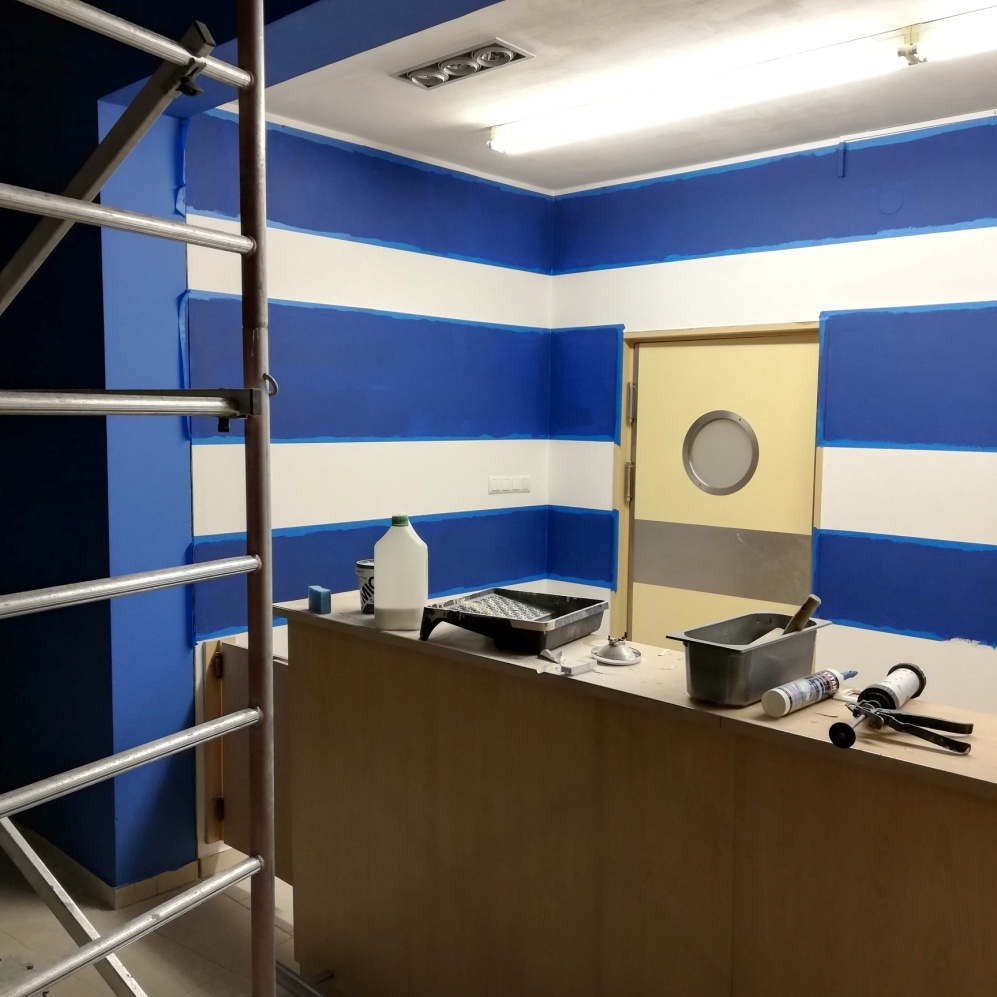 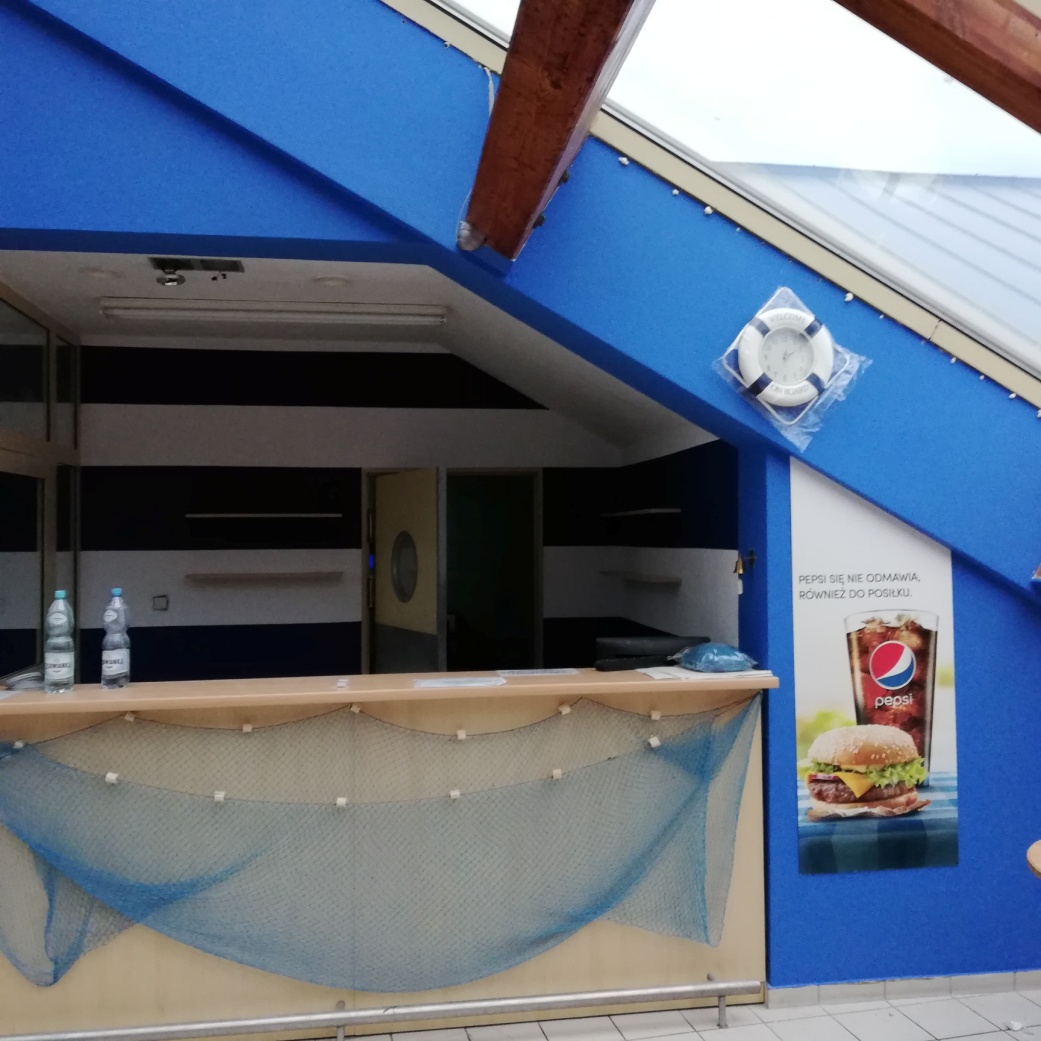 Centrum Sportu i Rekreacji OLENDER Sp. z o.o. w Wielkiej Nieszawce, ul. Toruńska 34/40, www.olender.info
Wybrane modernizacje w obiekcie w r.2020 – wykorzystanie przerw spowodowanych Lockdownem
Przekształcenie baru nad basenem w klimatyzowaną bawialnię „Olender Kids Club”
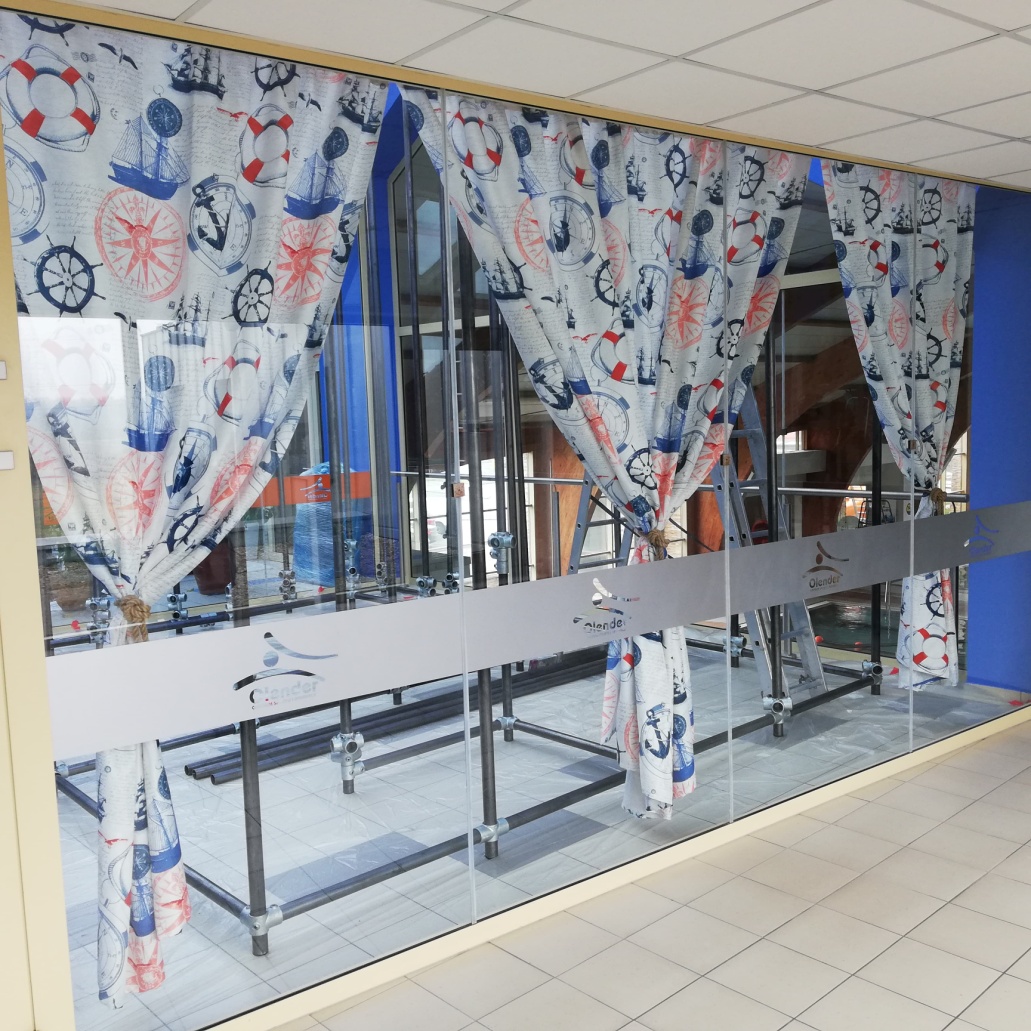 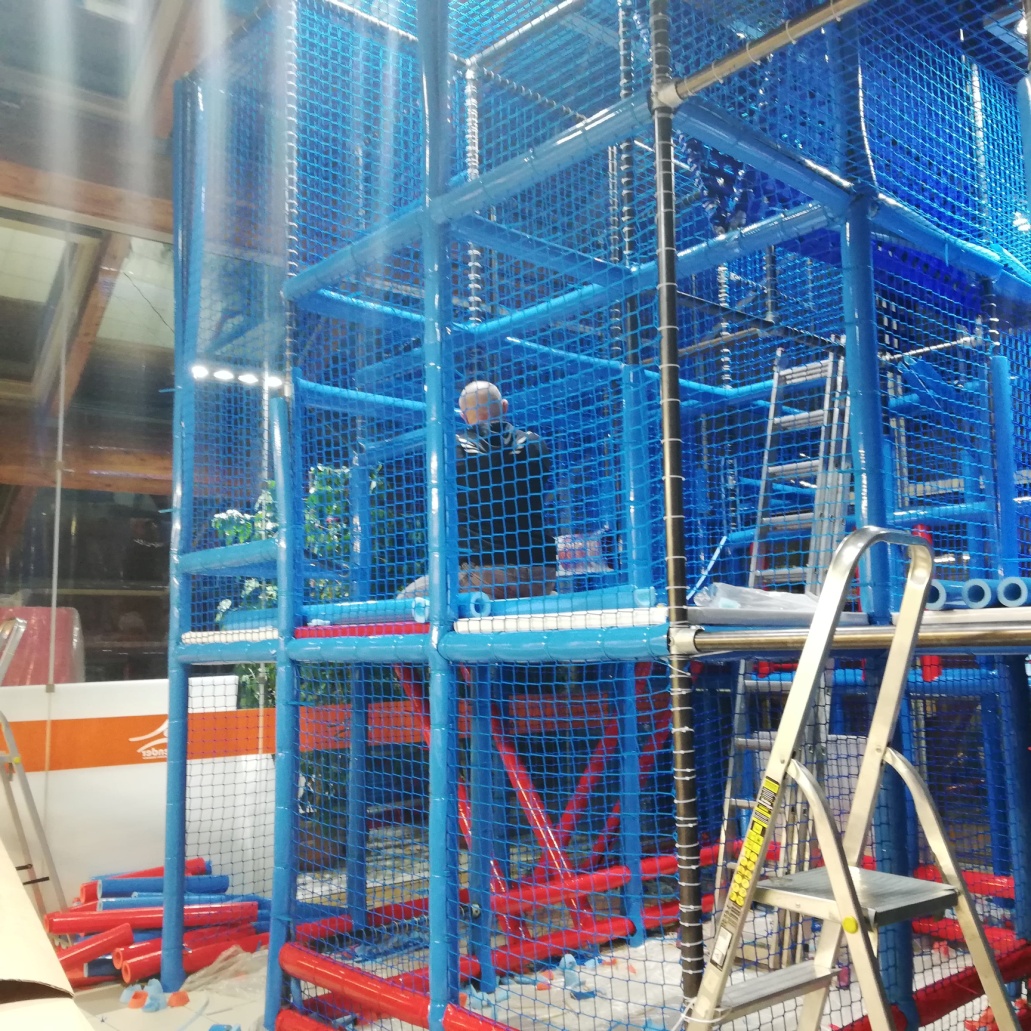 Centrum Sportu i Rekreacji OLENDER Sp. z o.o. w Wielkiej Nieszawce, ul. Toruńska 34/40, www.olender.info
Wybrane modernizacje w obiekcie w r.2020 – wykorzystanie przerw spowodowanych Lockdownem
„Olender Kids Club” – trzykondygnacyjna bawialnia w stylu morskim
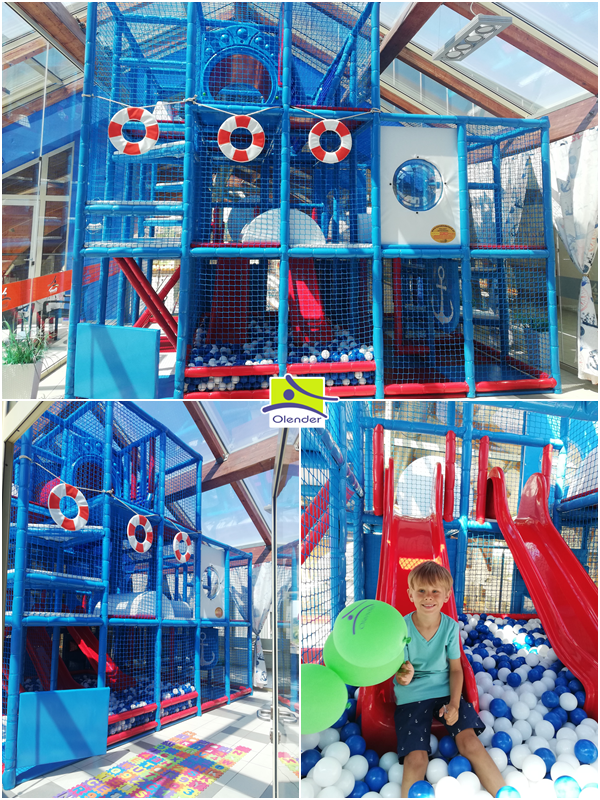 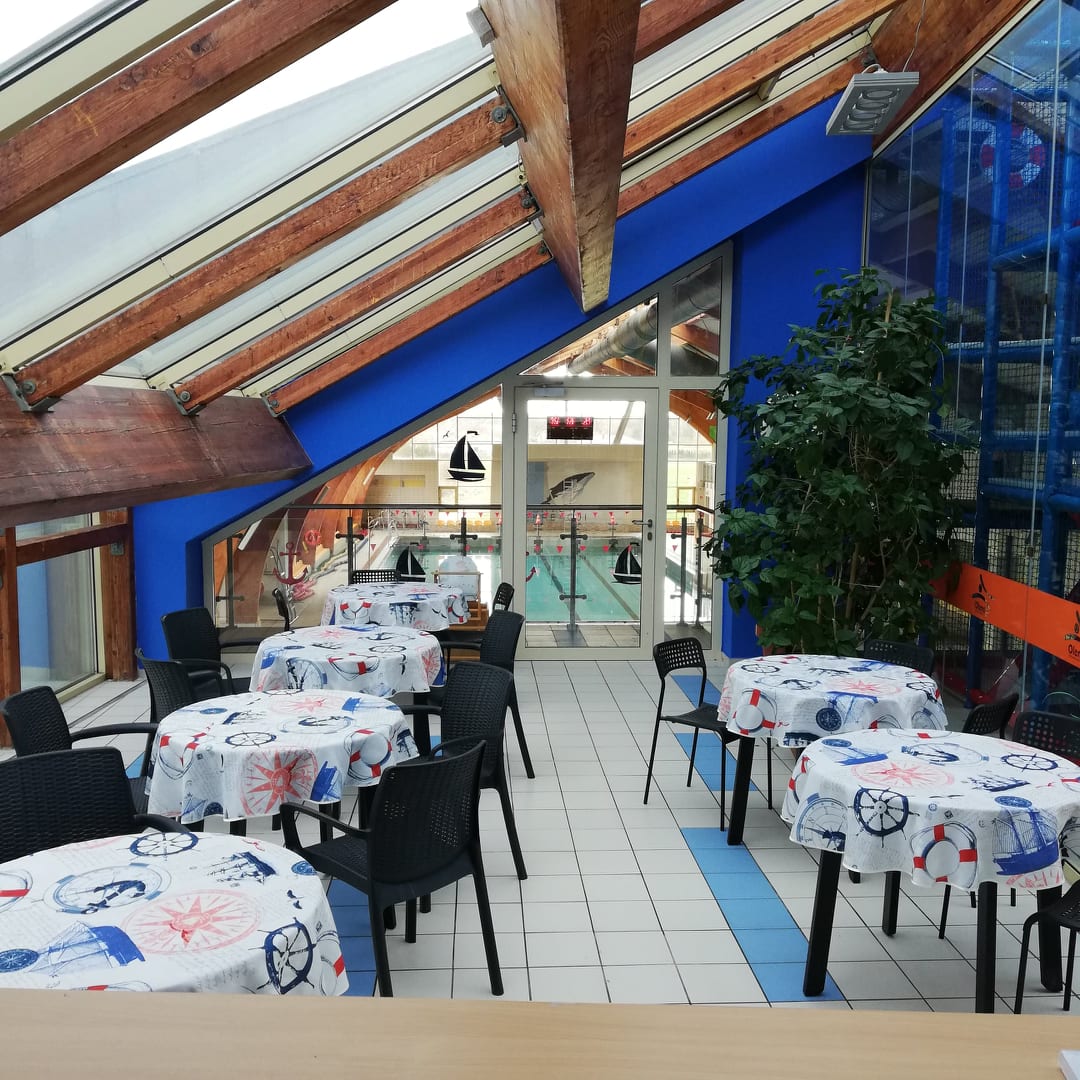 Centrum Sportu i Rekreacji OLENDER Sp. z o.o. w Wielkiej Nieszawce, ul. Toruńska 34/40, www.olender.info
Wybrane modernizacje w obiekcie w r.2020 – wykorzystanie przerw spowodowanych Lockdownem
Odnowienie hotelowych korytarzy, ciągów komunikacyjnych i pokoi
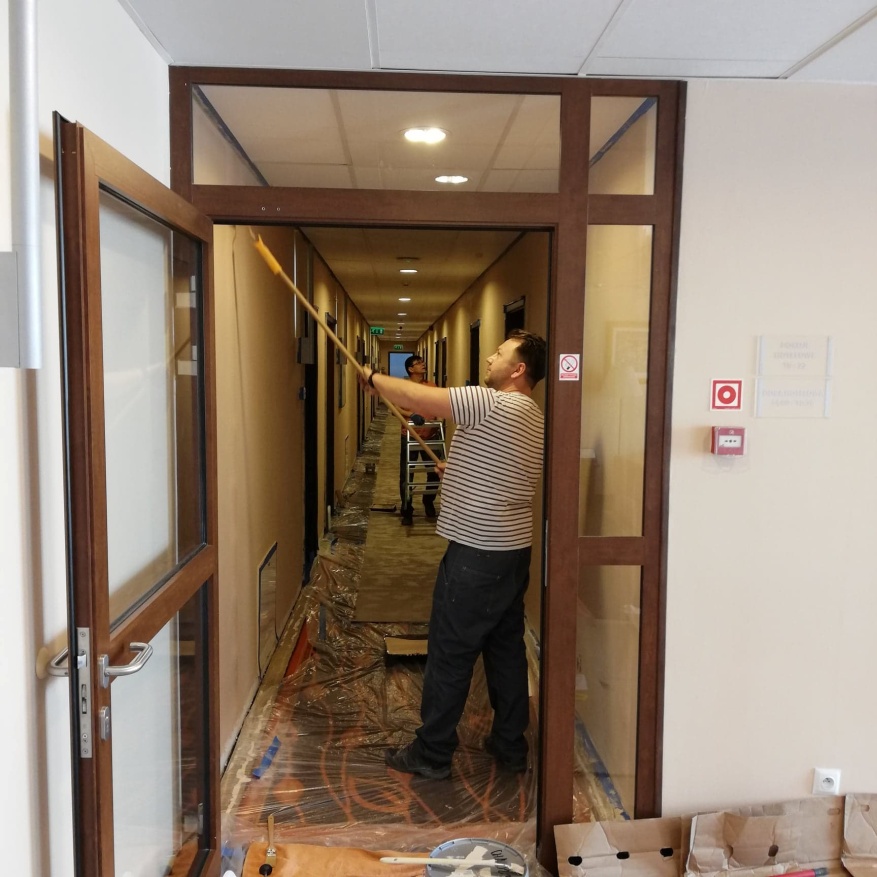 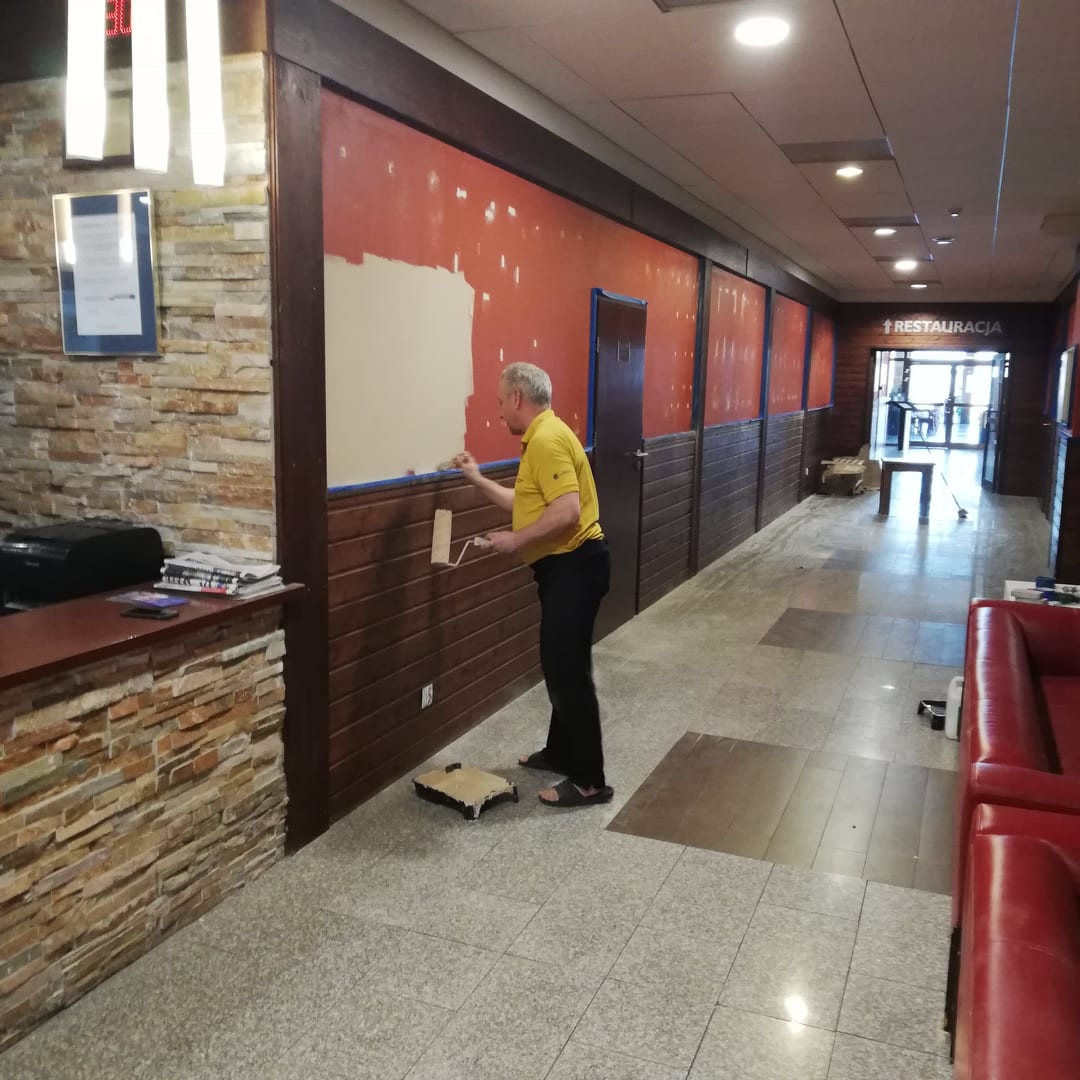 Centrum Sportu i Rekreacji OLENDER Sp. z o.o. w Wielkiej Nieszawce, ul. Toruńska 34/40, www.olender.info
Wybrane modernizacje w obiekcie w r.2020 – wykorzystanie przerw spowodowanych Lockdownem
Renowacja sufitów w strefie saun
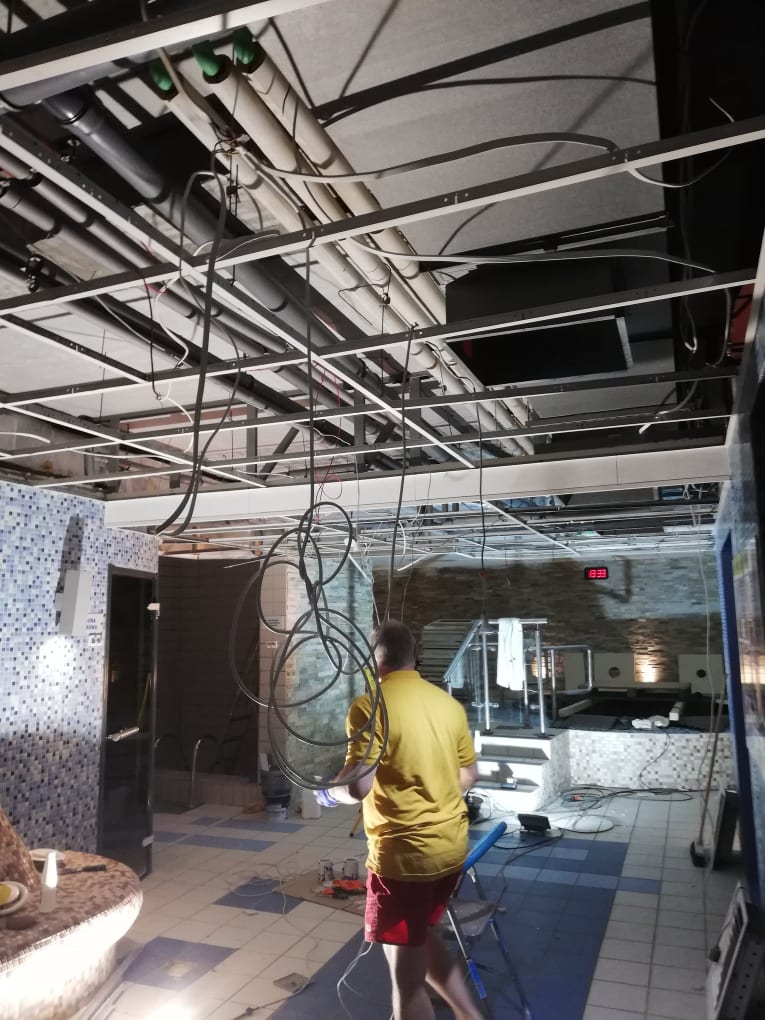 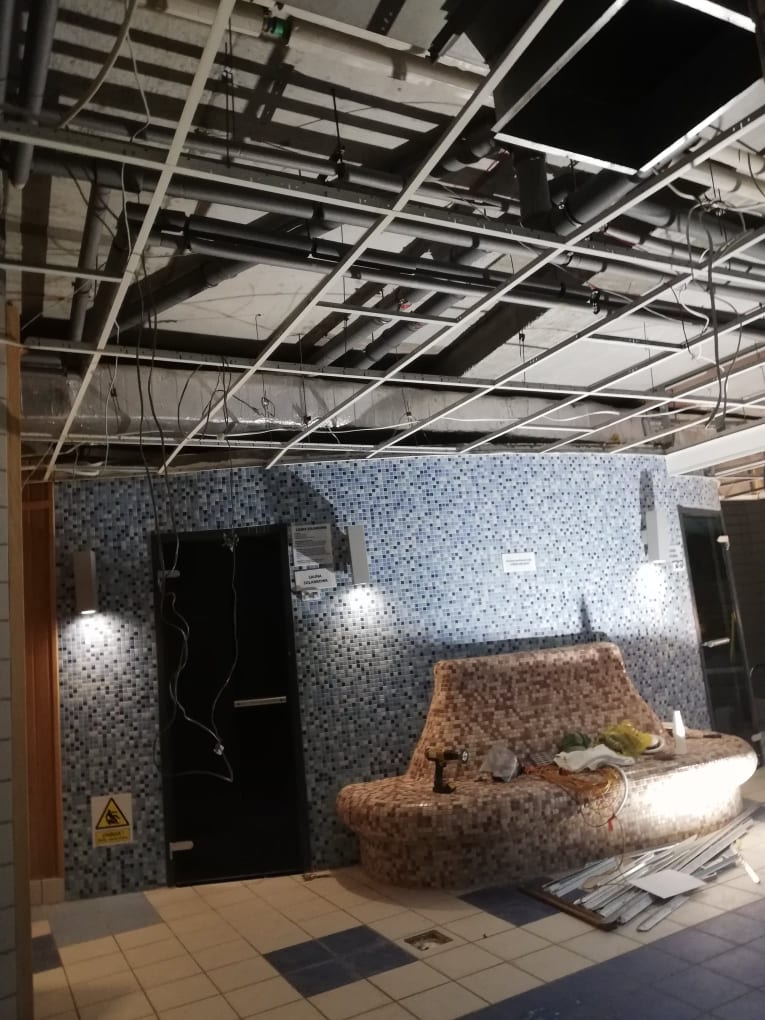 Centrum Sportu i Rekreacji OLENDER Sp. z o.o. w Wielkiej Nieszawce, ul. Toruńska 34/40, www.olender.info
Wybrane modernizacje w obiekcie w r.2020 – wykorzystanie przerw spowodowanych Lockdownem
Odnowienie dojścia do zjeżdzalni – instalacja płyt PVC z motywem „głębi oceanu”
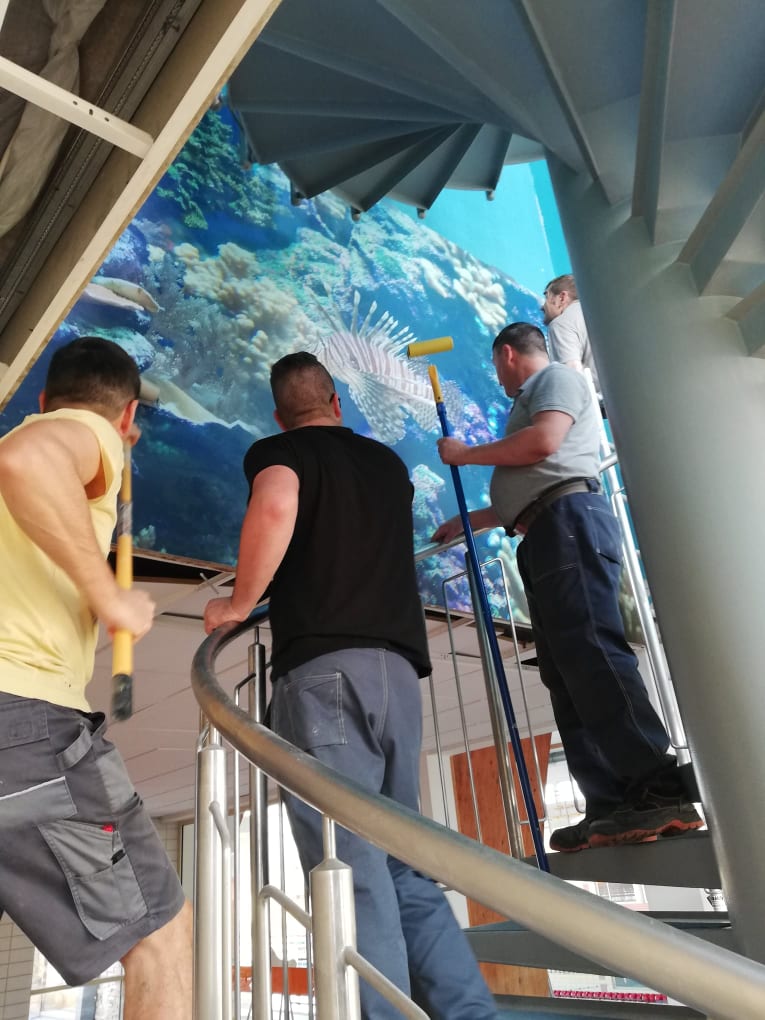 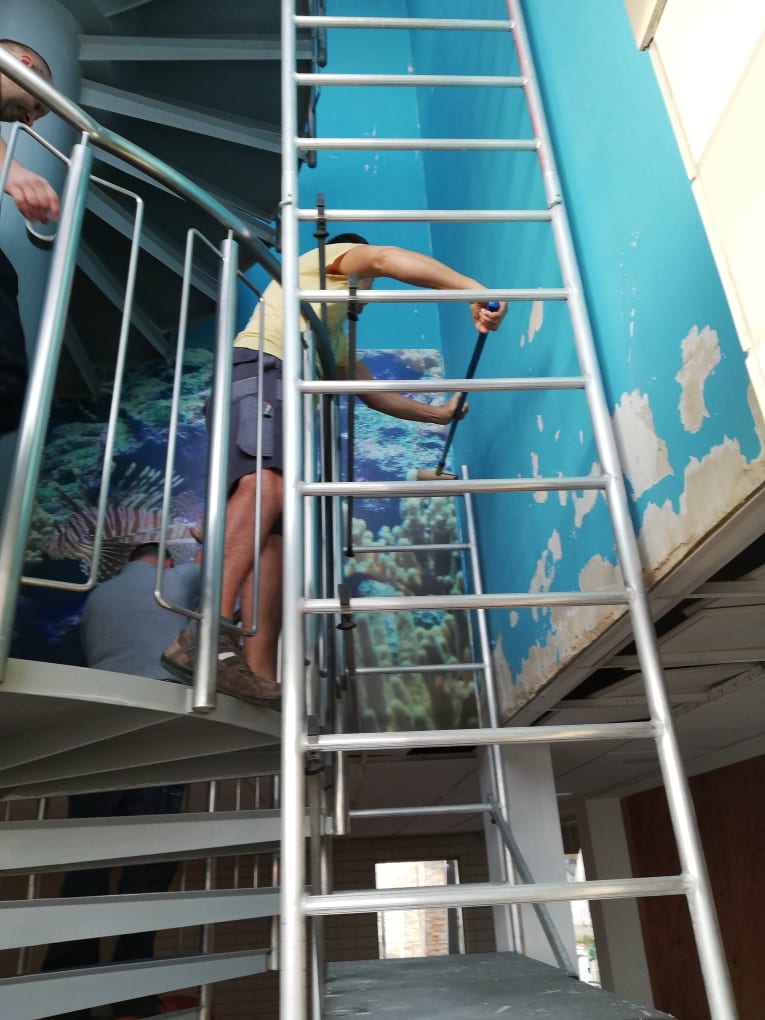 Centrum Sportu i Rekreacji OLENDER Sp. z o.o. w Wielkiej Nieszawce, ul. Toruńska 34/40, www.olender.info
Wybrane modernizacje w obiekcie w r.2020 – wykorzystanie przerw spowodowanych Lockdownem
Odnowienie dojścia do zjeżdzalni – instalacja płyt PVC z motywem „głębi oceanu”
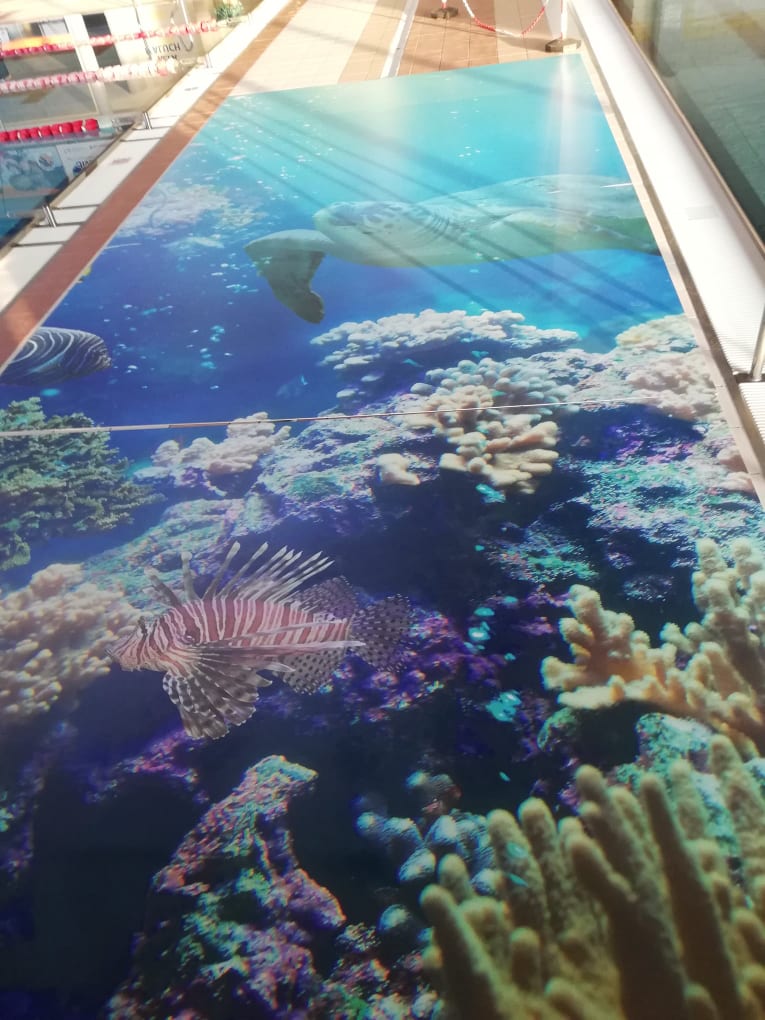 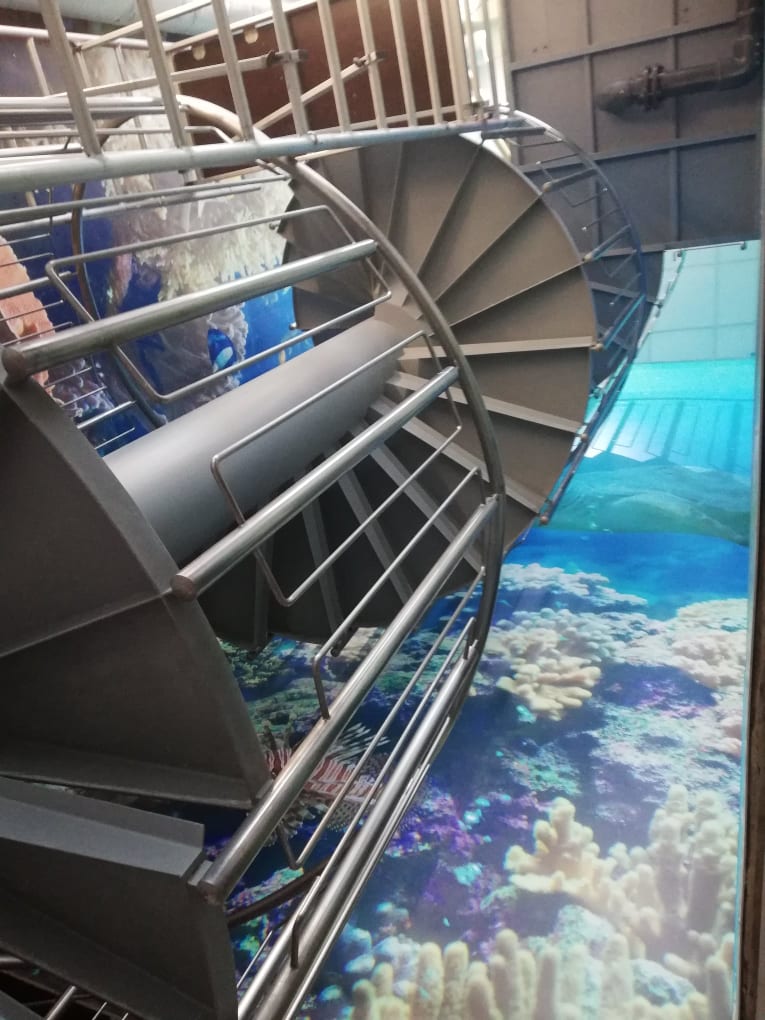 Centrum Sportu i Rekreacji OLENDER Sp. z o.o. w Wielkiej Nieszawce, ul. Toruńska 34/40, www.olender.info
Wybrane modernizacje w obiekcie w r.2020 – wykorzystanie przerw spowodowanych Lockdownem
Malowanie kawiarni
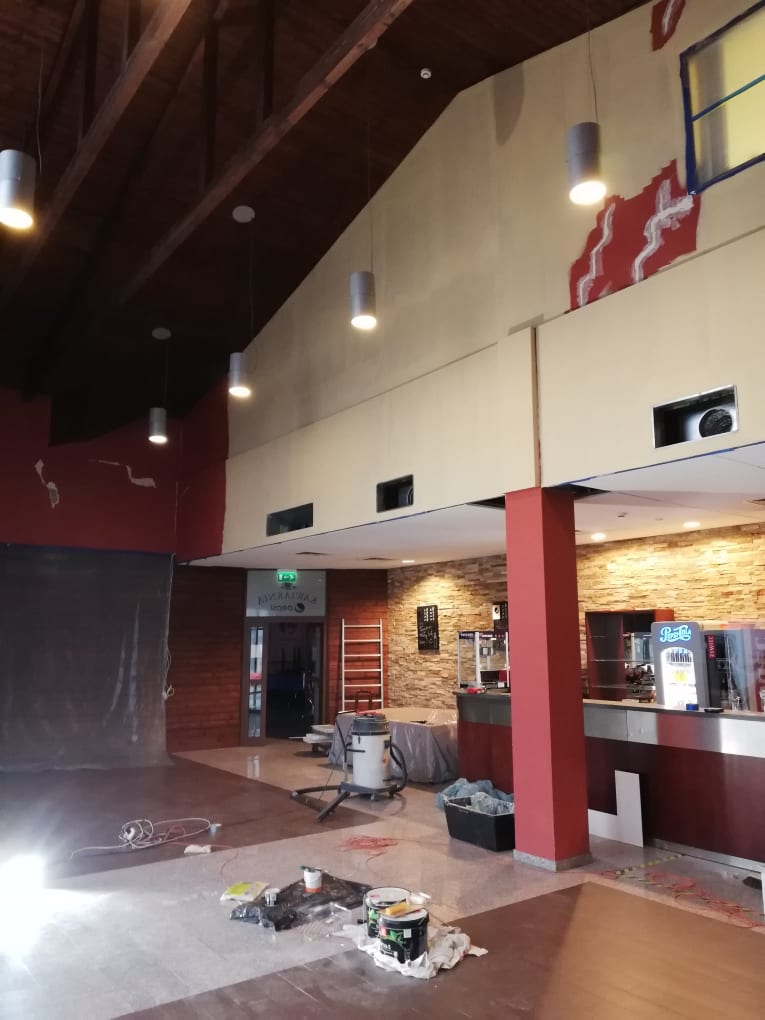 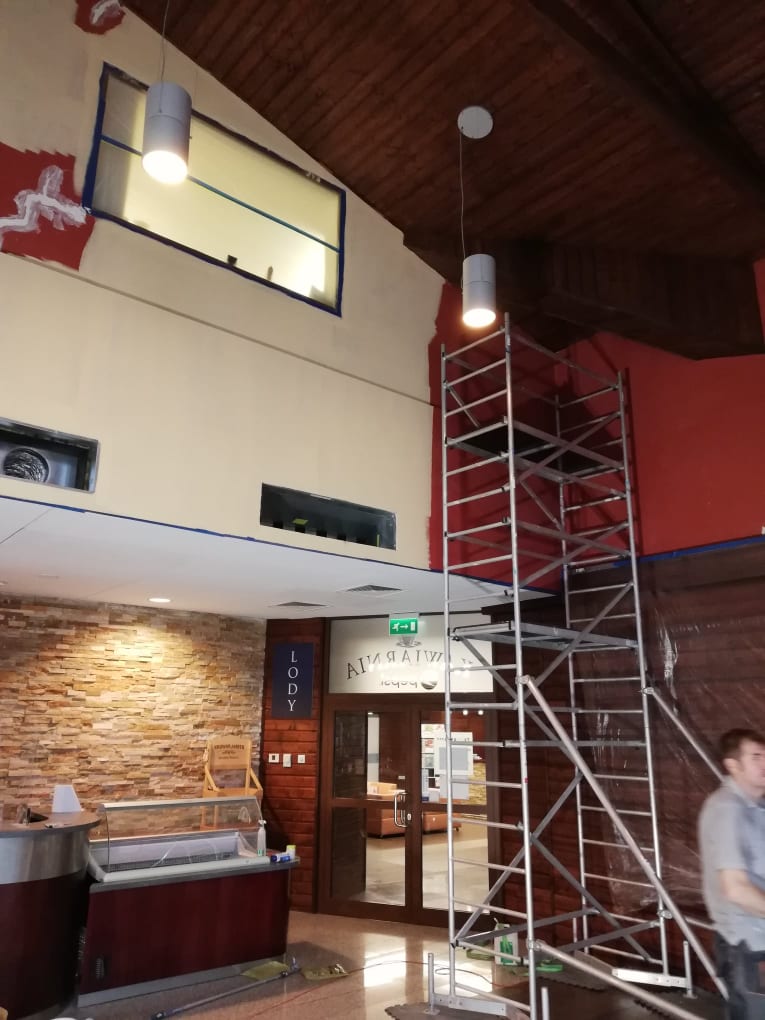 Centrum Sportu i Rekreacji OLENDER Sp. z o.o. w Wielkiej Nieszawce, ul. Toruńska 34/40, www.olender.info
Wybrane modernizacje w obiekcie w r.2020 – wykorzystanie przerw spowodowanych Lockdownem
Aranżacja kącika zabaw na Gaming Room
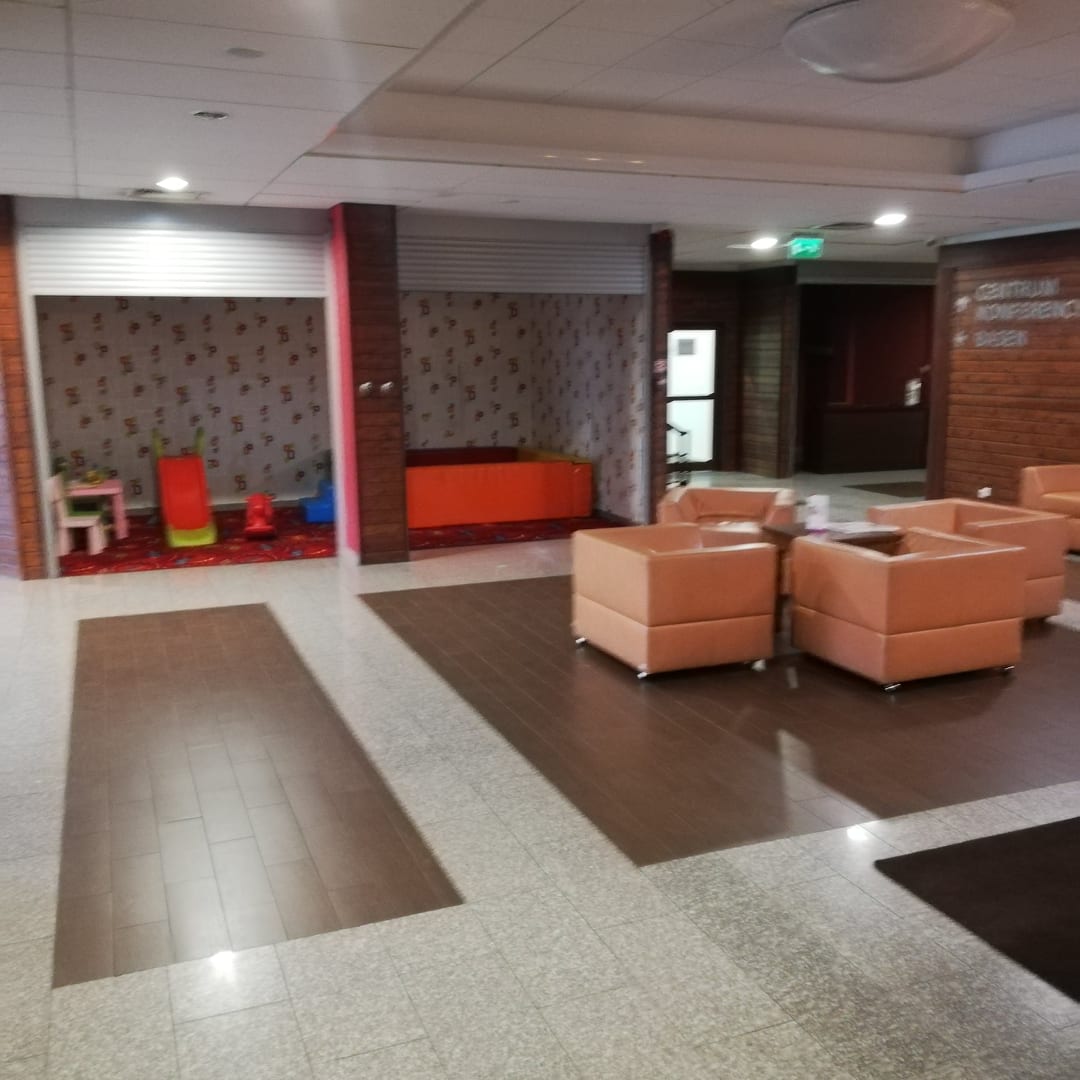 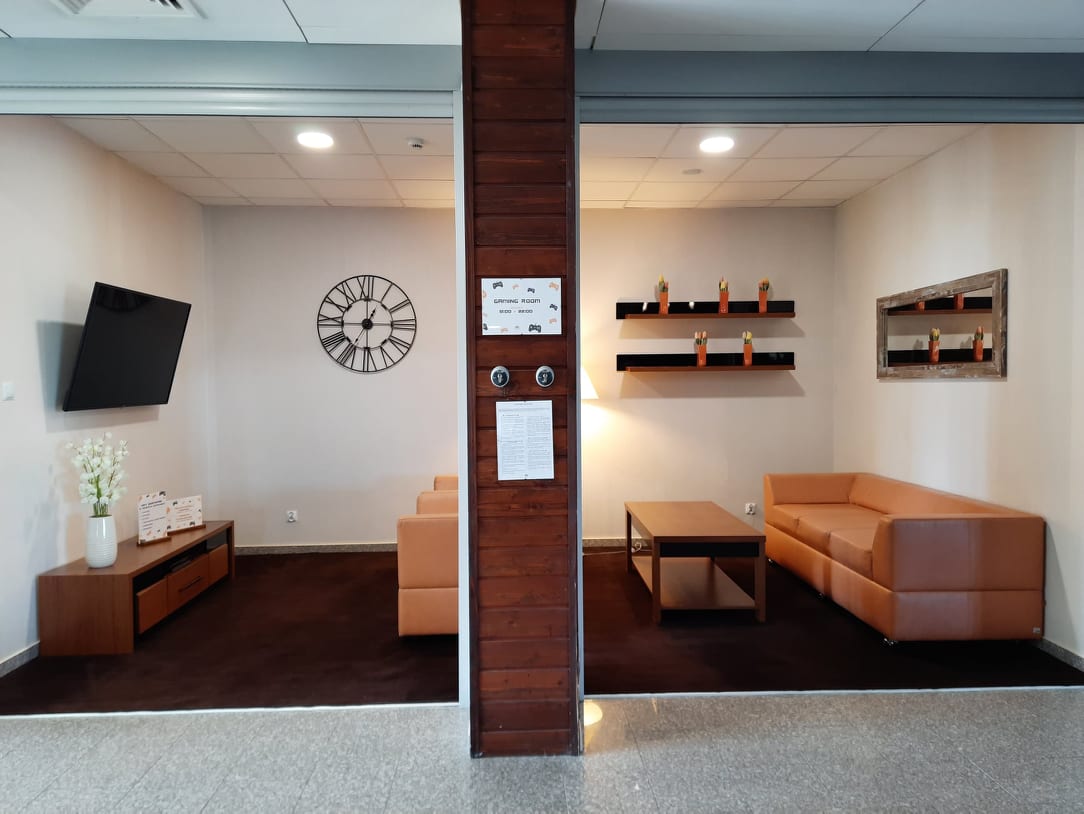 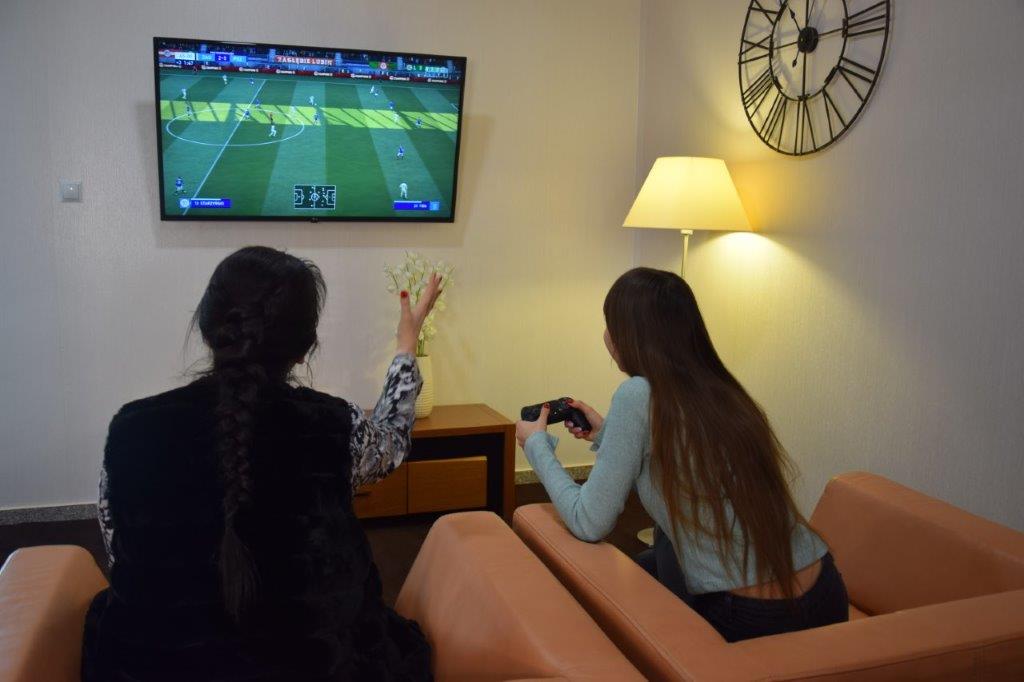 Centrum Sportu i Rekreacji OLENDER Sp. z o.o. w Wielkiej Nieszawce, ul. Toruńska 34/40, www.olender.info
Wybrane modernizacje w obiekcie w r.2020 – wykorzystanie przerw spowodowanych Lockdownem
Początek budowy tarasu zewnętrznego z jacuzzi
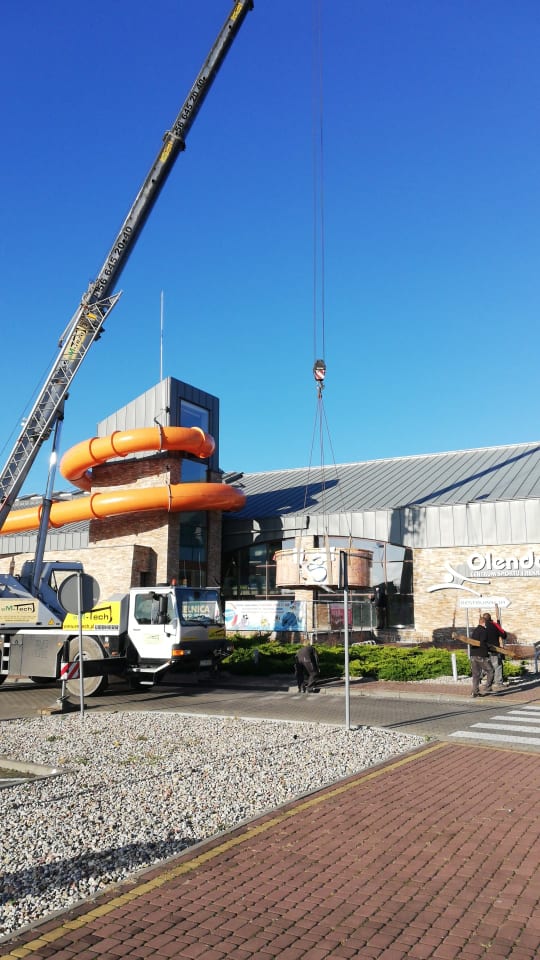 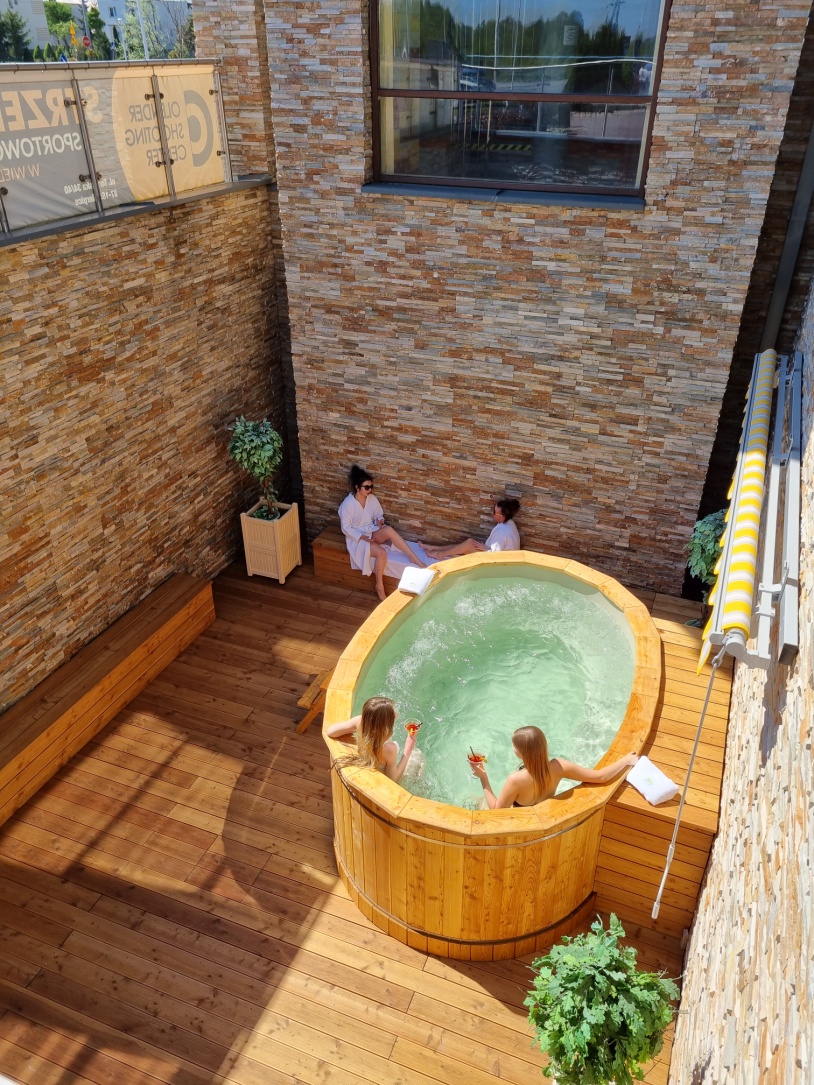 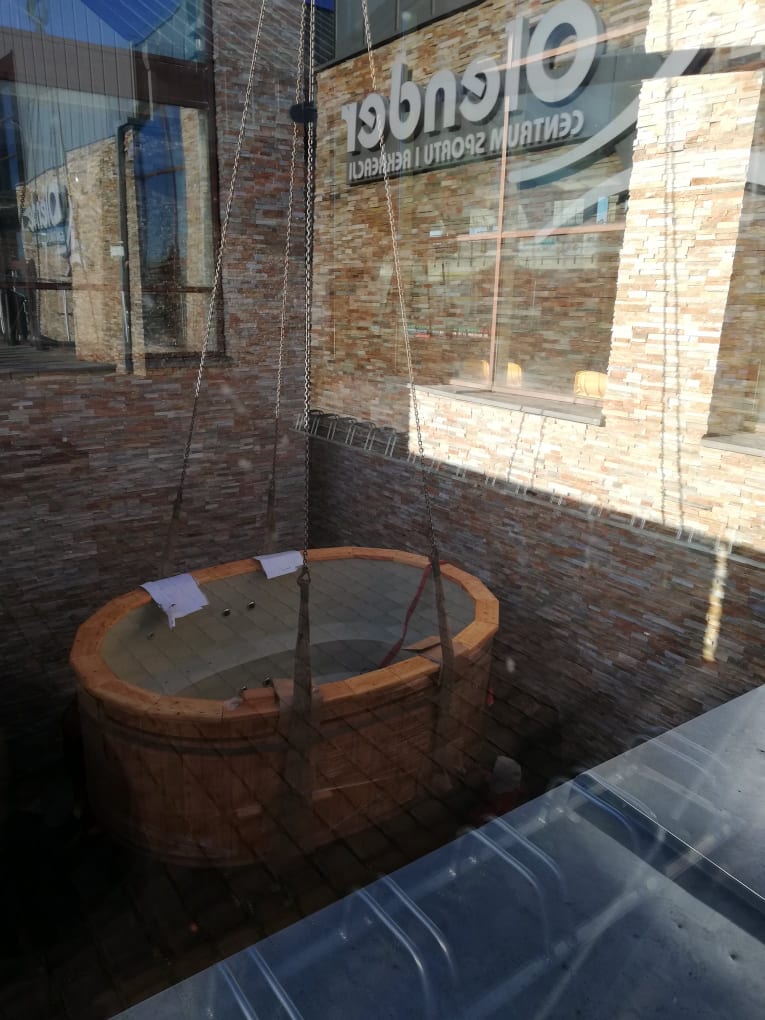 Centrum Sportu i Rekreacji OLENDER Sp. z o.o. w Wielkiej Nieszawce, ul. Toruńska 34/40, www.olender.info
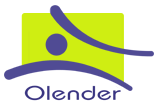 Dziękuję za uwagę
Centrum Sportu i Rekreacji OLENDER Sp. z o.o. w Wielkiej Nieszawce, ul. Toruńska 34/40, www.olender.info